saira melisa carrillo zaragoza3º “C”  # 4subtema 1. YOCHIEN Y HOIKUEN .subtema 2.   el sistema educativo japonés.
Subtema 1. Yochien y Hoikuen.
Yochien
Hoikuen
Escuela Tiempo completo.
Administradas por el Ministro de Bienestar.
Guarderías.
Niños de 6 meses a 6 años.
No se usan uniformes, usan placas en sus camisas con su nombre y apellido, el nombre de la escuela y el de su grupo.
Escuela de medio tiempo 
Administradas por el Ministro de Educación.
Jardines de niños.
Niños de 3 a 6 años.

Usan uniforme: overol azul marino a la rodilla o falda, camisa blanca  con cuello redondo  y una chamarra ligera azul marino.
Yochien
Hoikuen
El primer yochien se abrió en 1876.
Horario de 7:00am  a 2:00pm Es para las madres que no trabajan.
El primer hoikuen se abrió  en 1890.
Horario de 7:00 am a 7:00 pm seis días de la semana para madres trabajadoras.
Subtema 2. el sistema educativo japonés.
“Normas Nacionales Para la Educación Preescolar.”
Fomentar los hábitos básicos para la vida cotidiana y las actitudes necesarias para llevar una vida sana, segura y feliz para sentar los fundamentos de mentes y cuerpos íntegros.
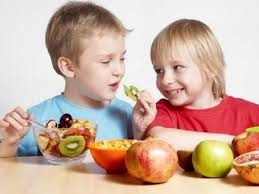 Fomentar el afecto y la confianza hacia los demás  y cultivar actitudes de autonomía y de cooperación  y para despertar la moralidad.
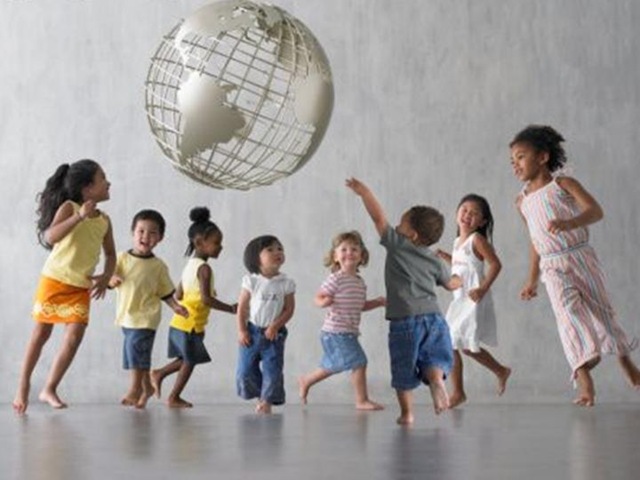 Fomentar el interés y preocupación por la naturaleza y el entorno y cultivar la riqueza de sentimientos y la capacidad de pensar en esas cosas
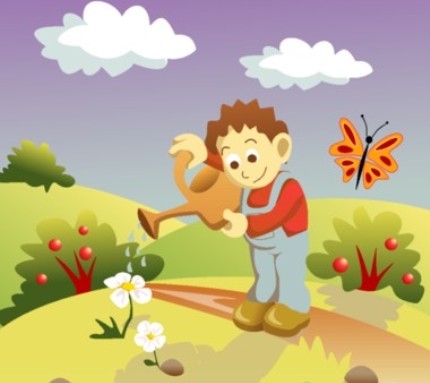 Fomentar, en la  vida diaria, el interés y la preocupación por el lenguaje y cultivar el gozo por hablar y escuchar el sentido del lenguaje.
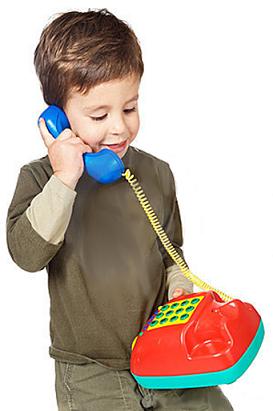 Fomentar una riqueza de emociones a través de diversas experiencias y fomentar la creatividad.
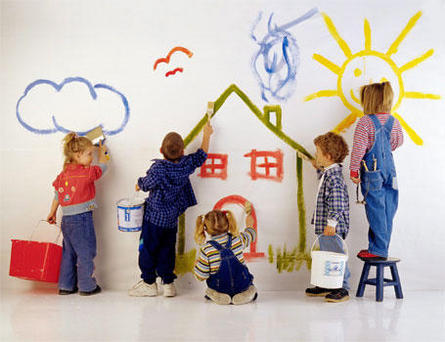